Аа
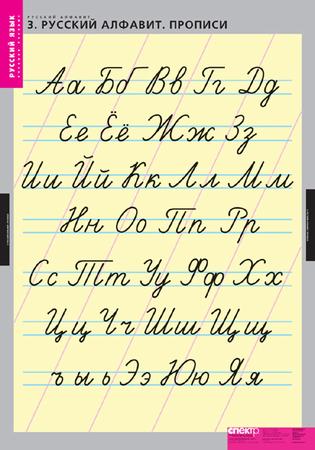 Лл
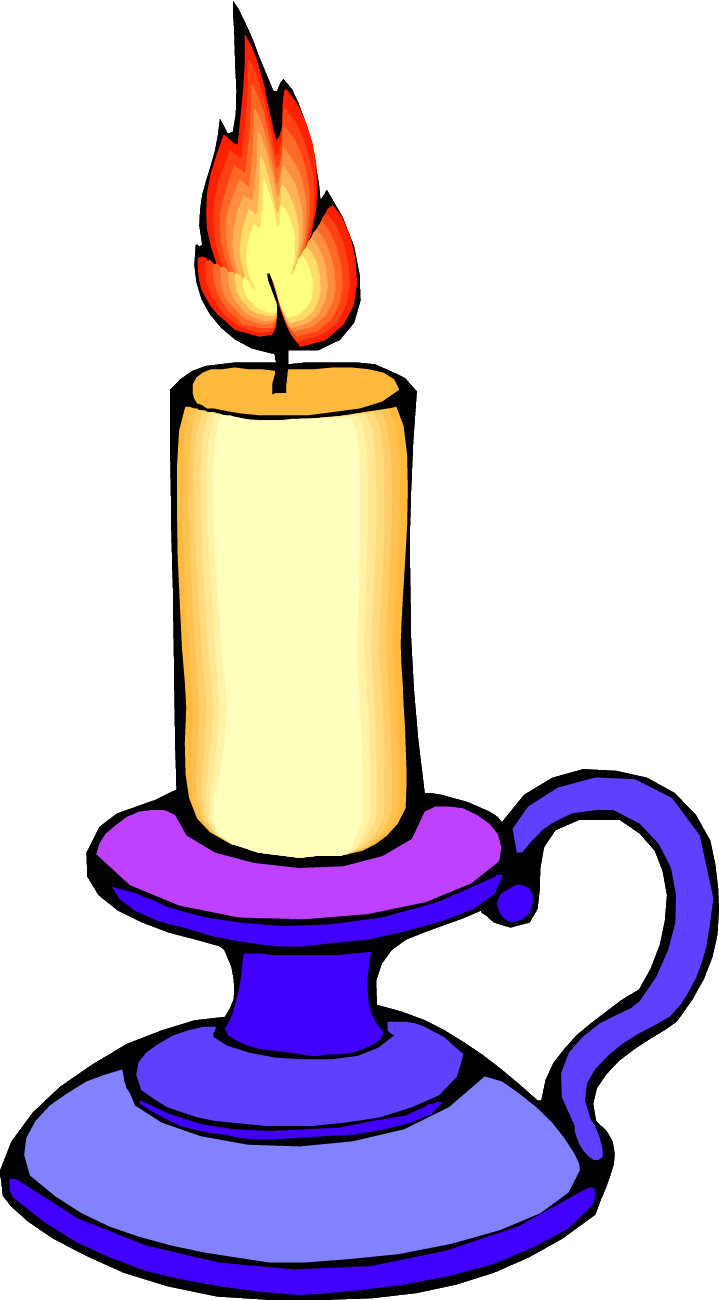 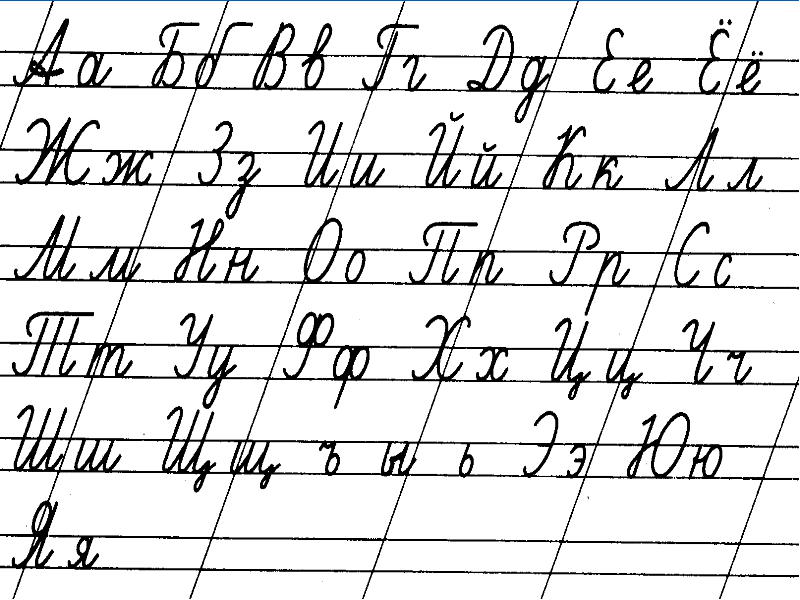 Оо
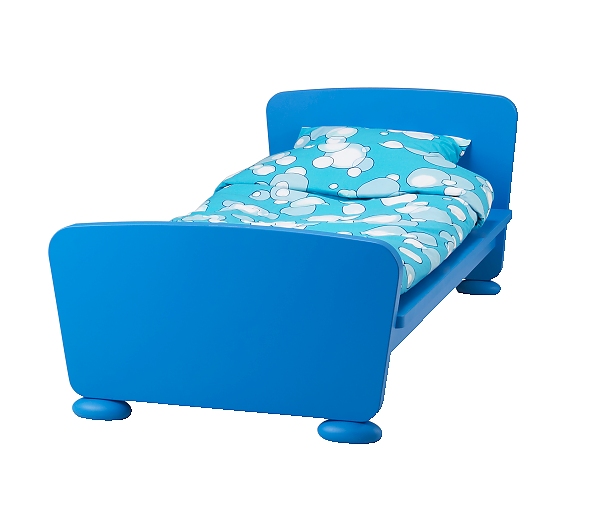 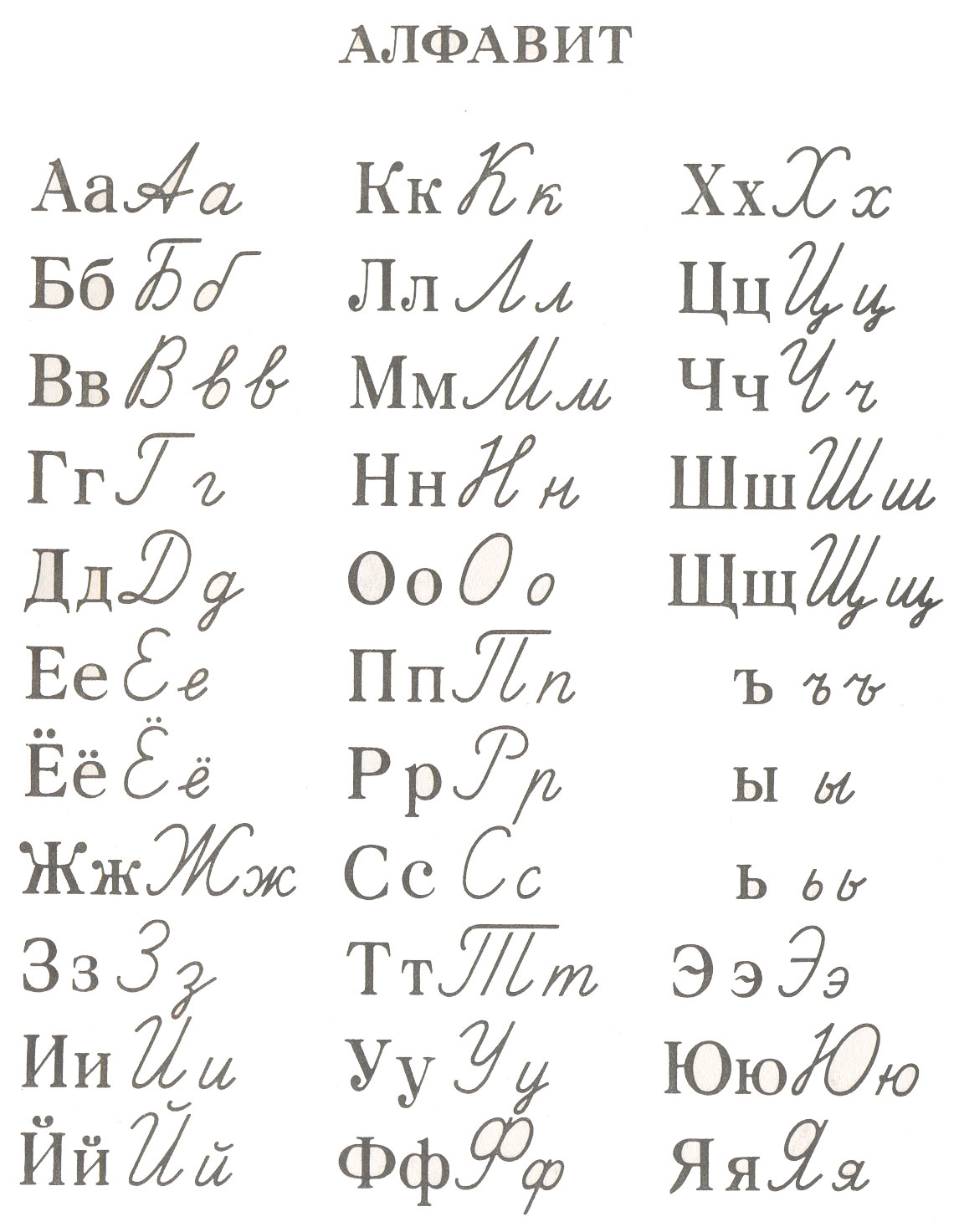 Мм
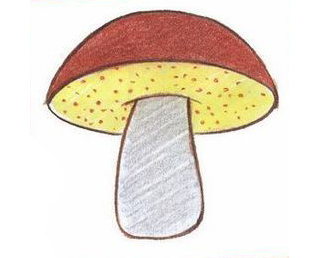 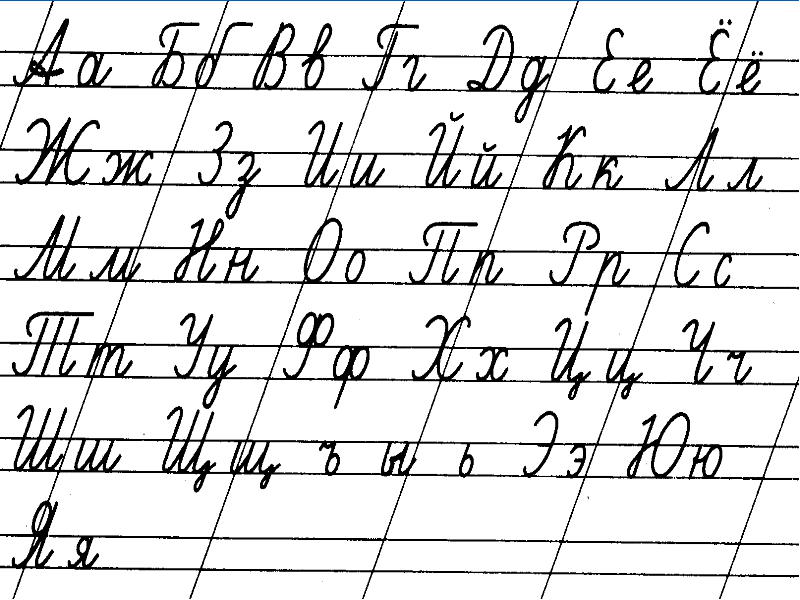 Сс
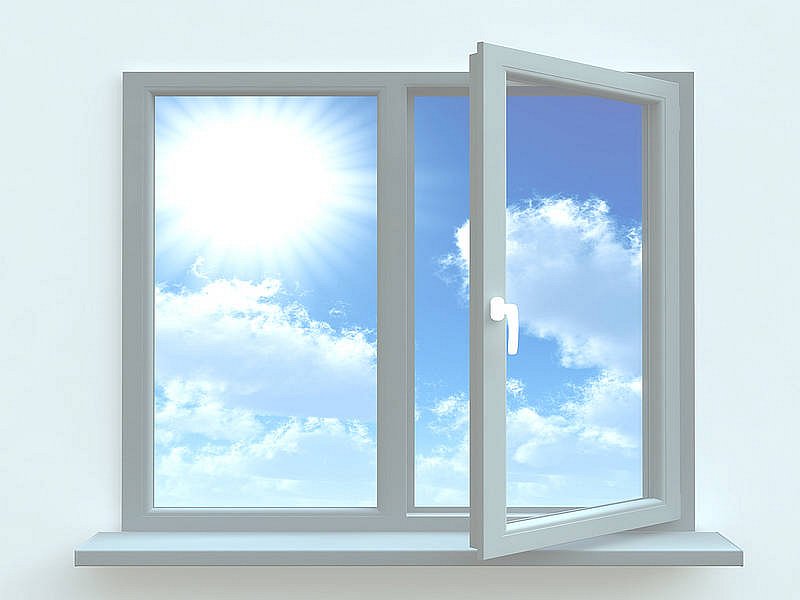 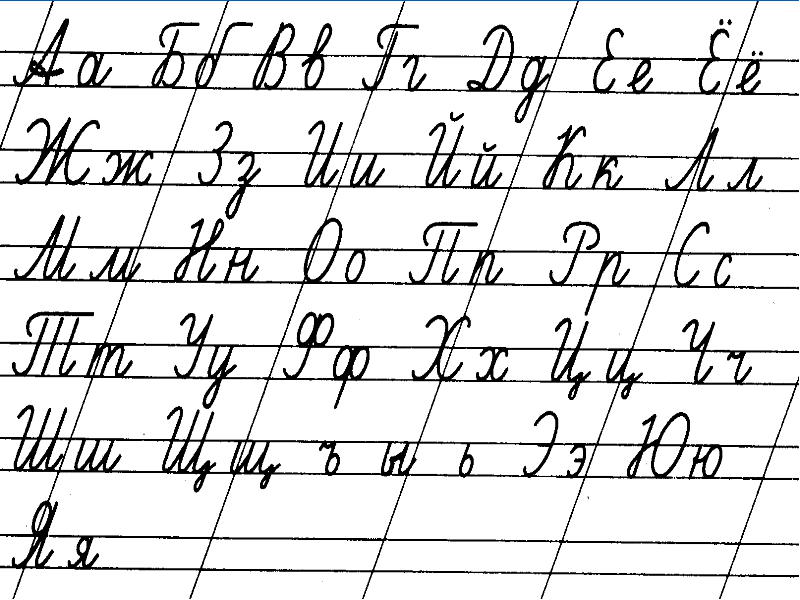 Нн
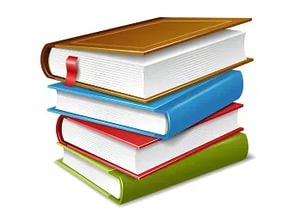 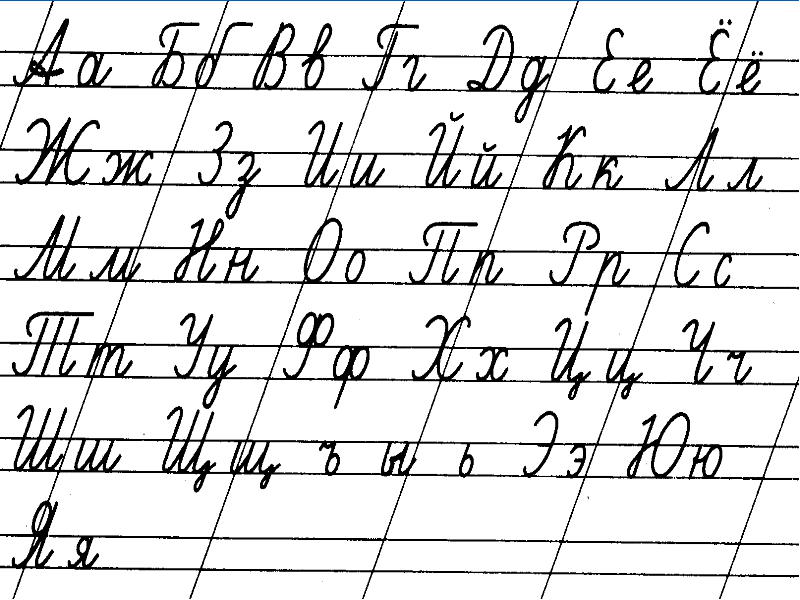 Чч
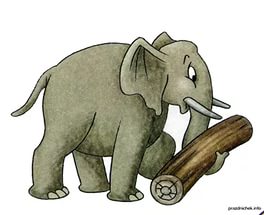 Ыы
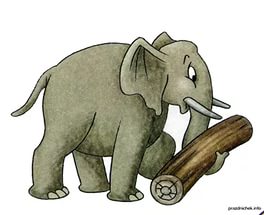 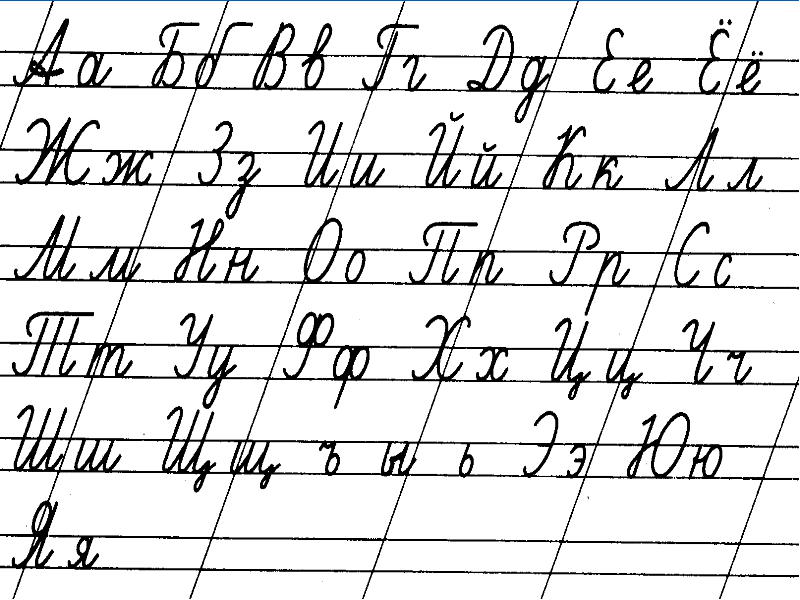 Уу
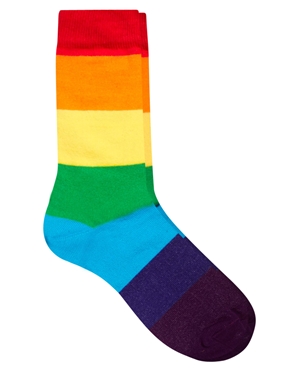 Рр
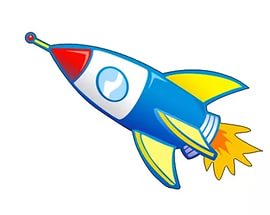 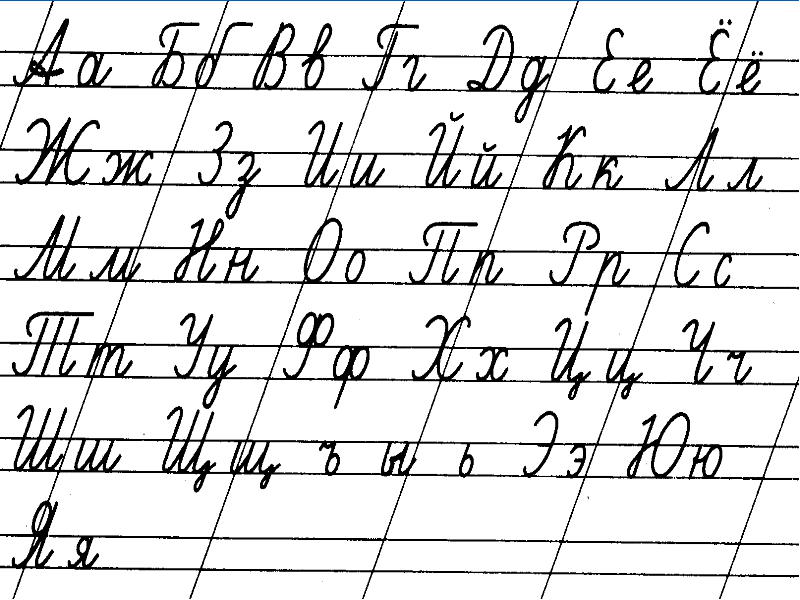 Υү
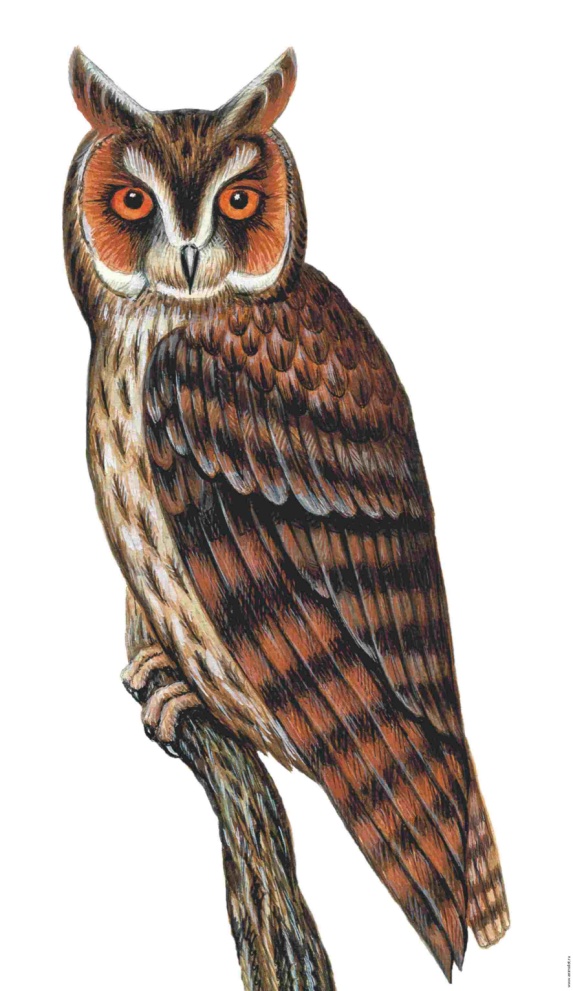 Ии
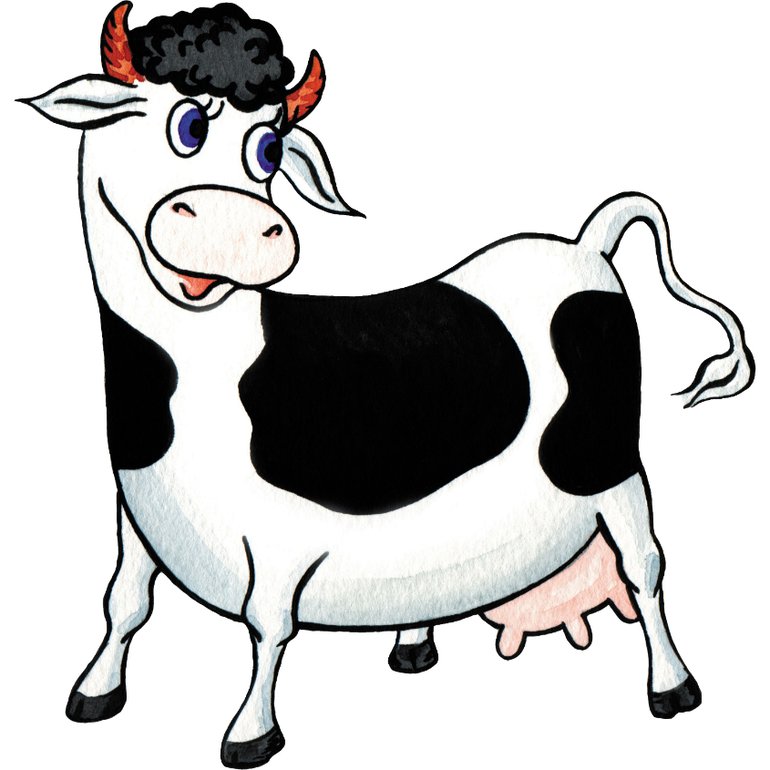 Ээ
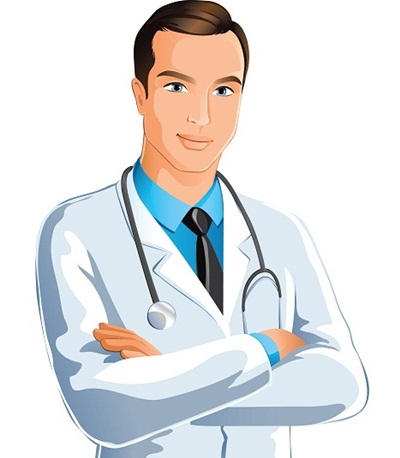 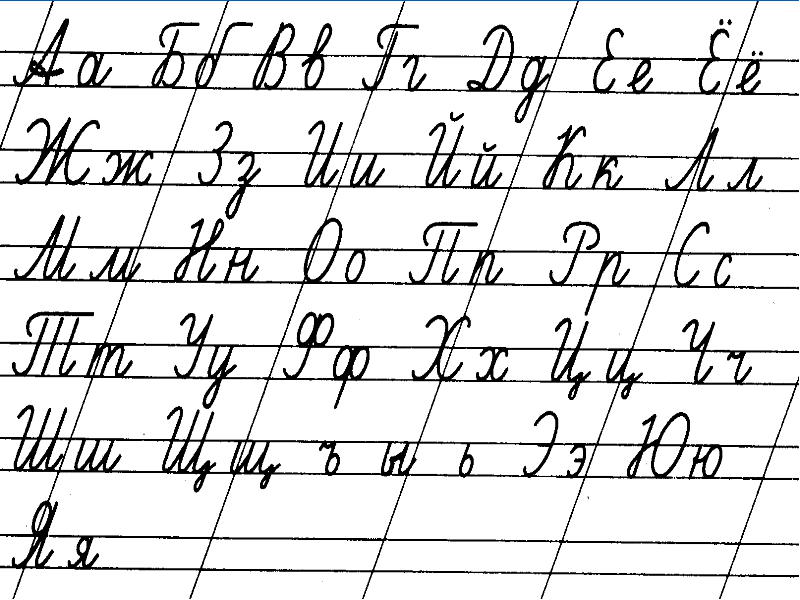 Ее
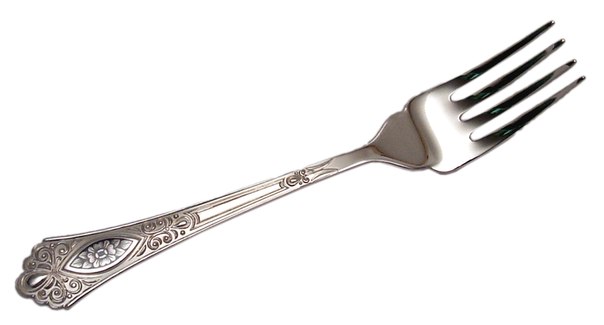 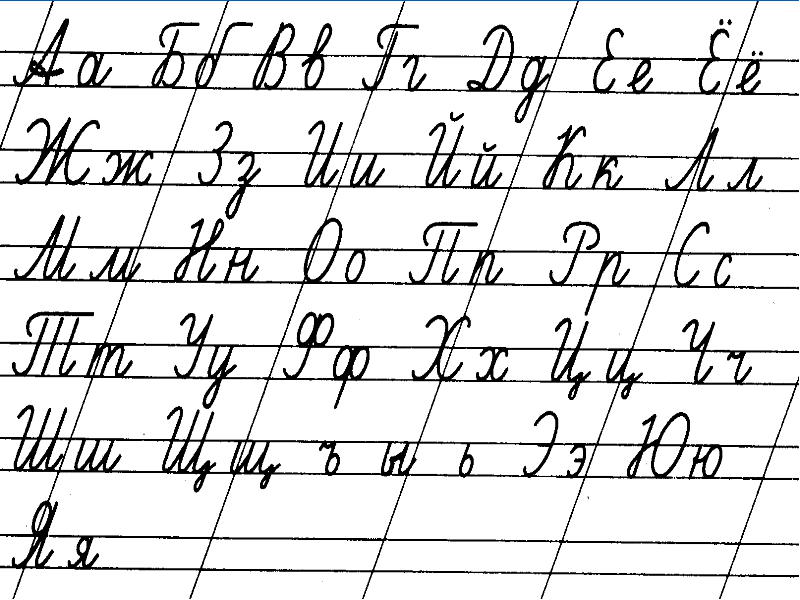 Шш
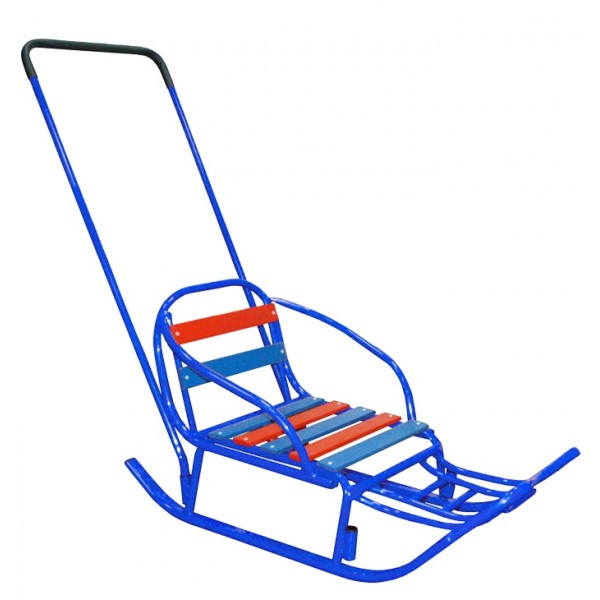 Ѳѳ
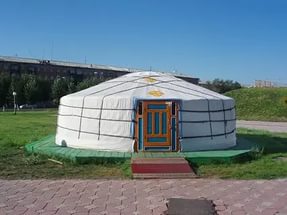 Дд
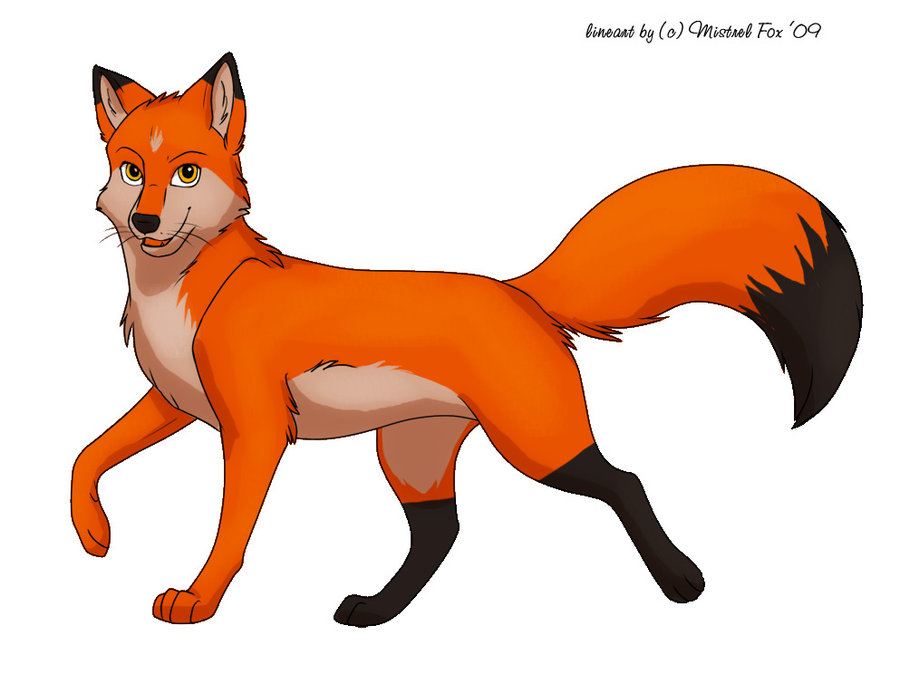 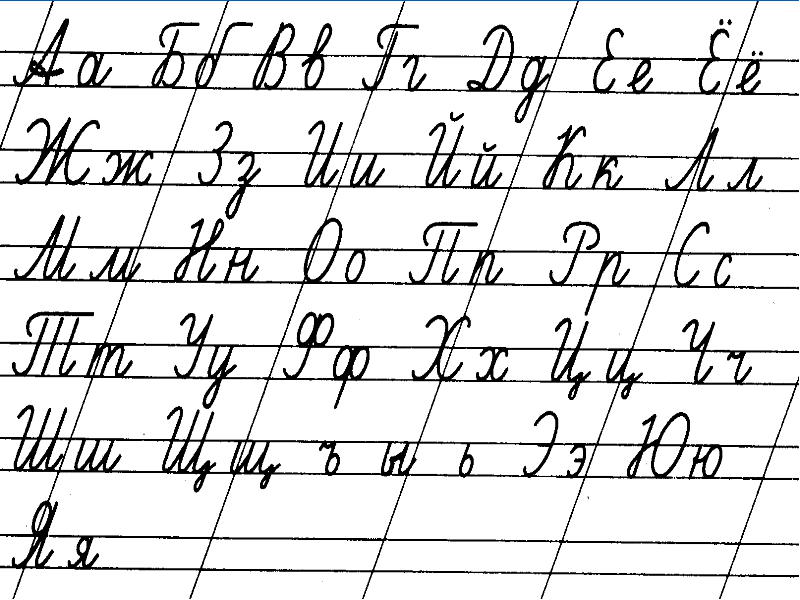 Бб
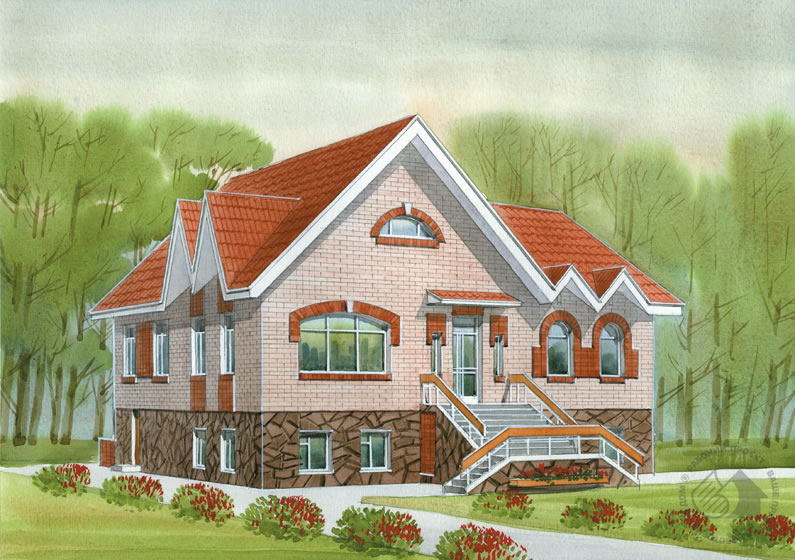 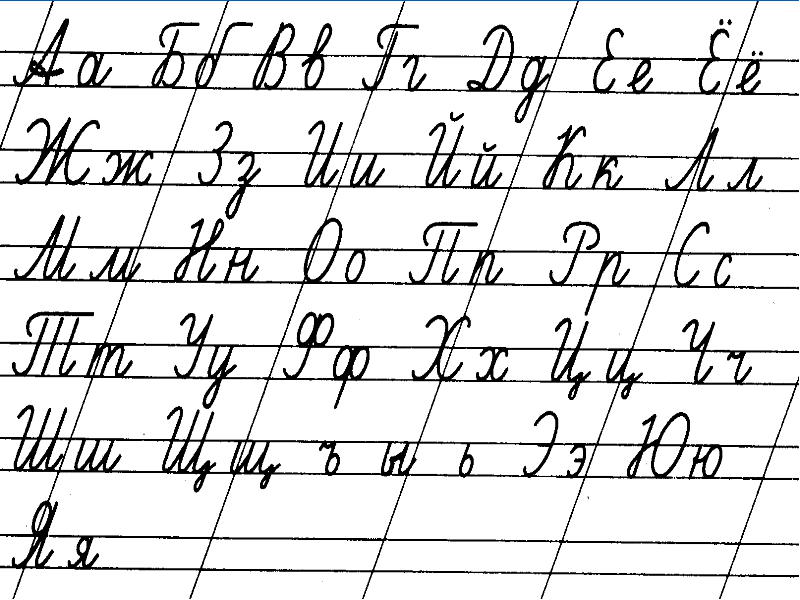 Гг
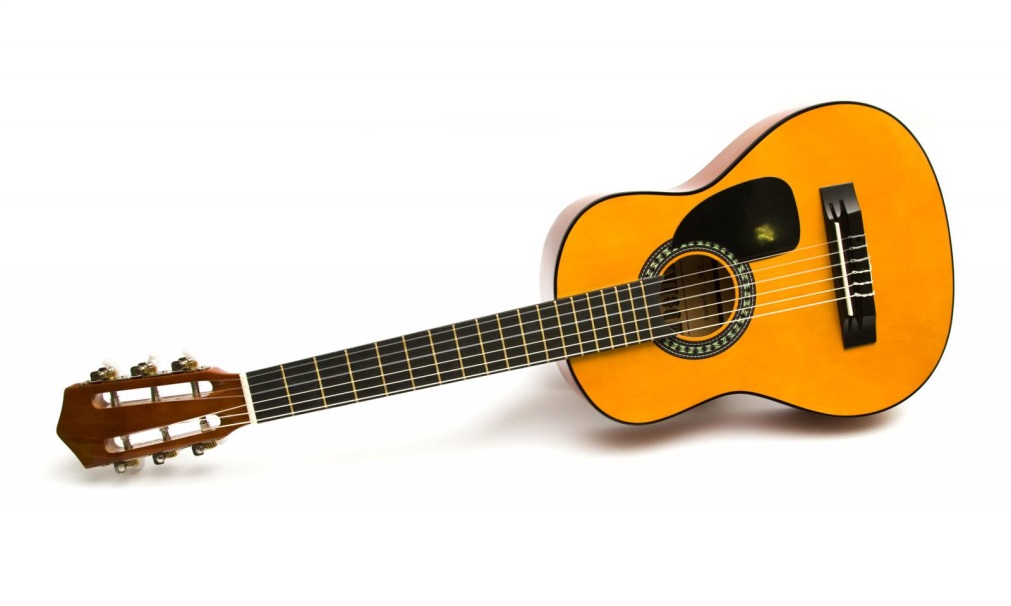 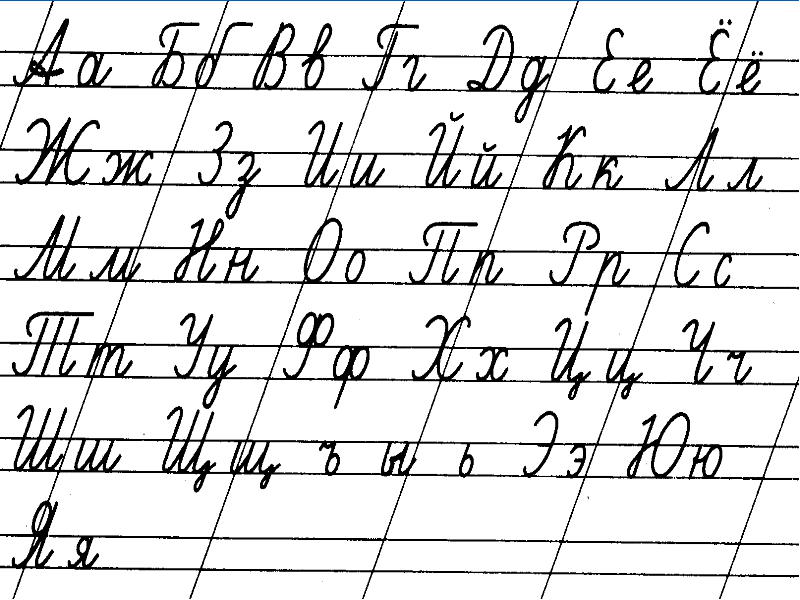 Вв
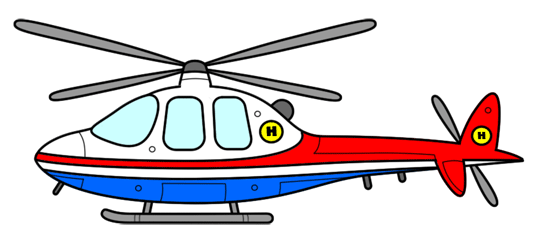 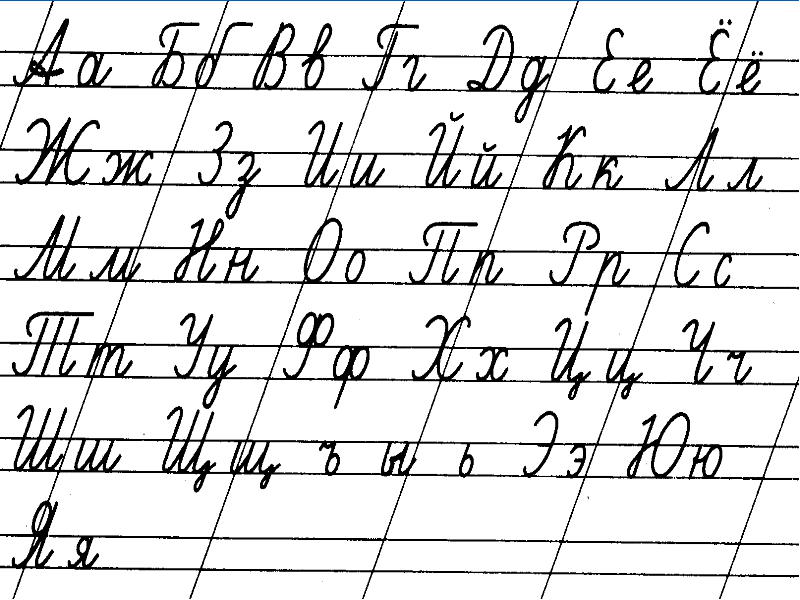 Тт
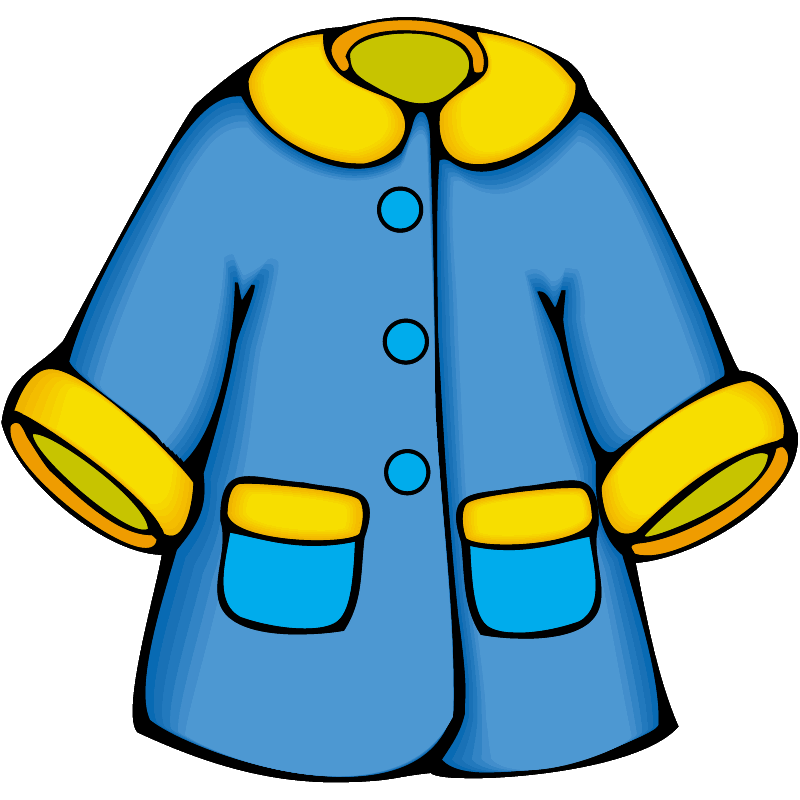 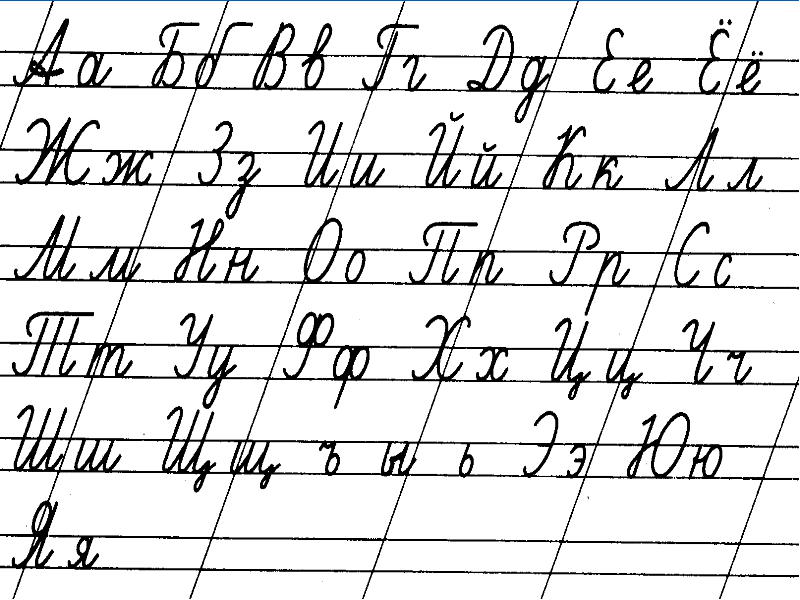 Кк
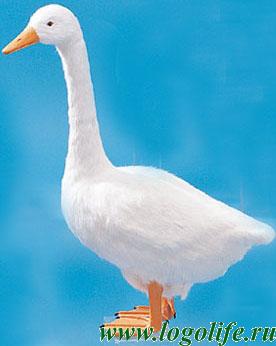 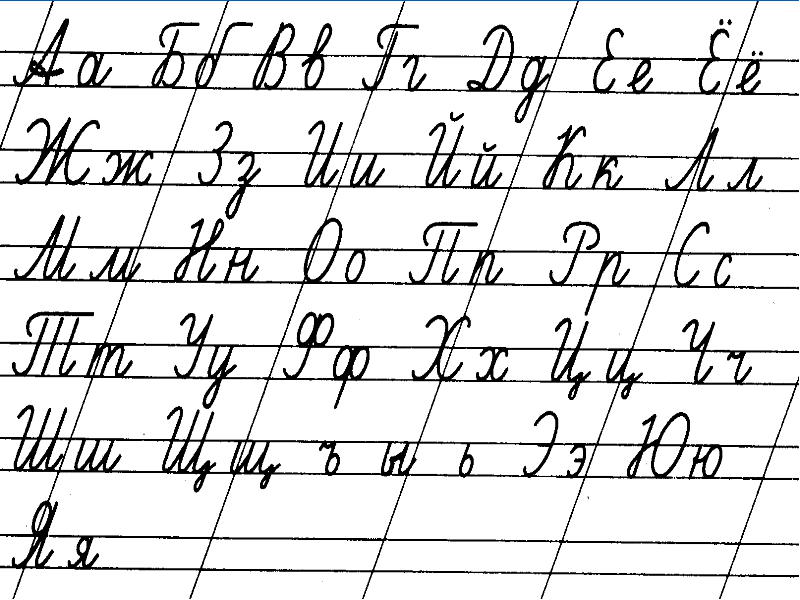 Пп
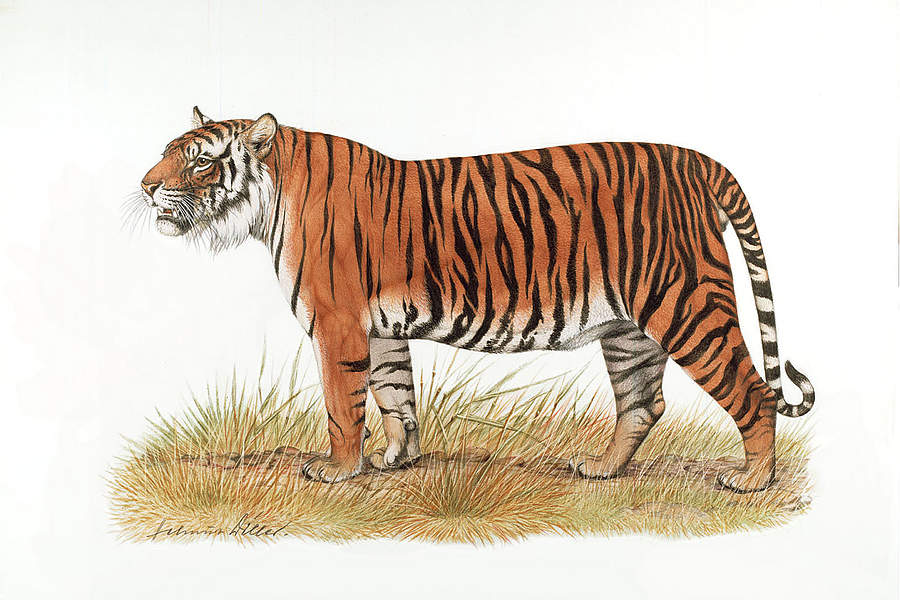 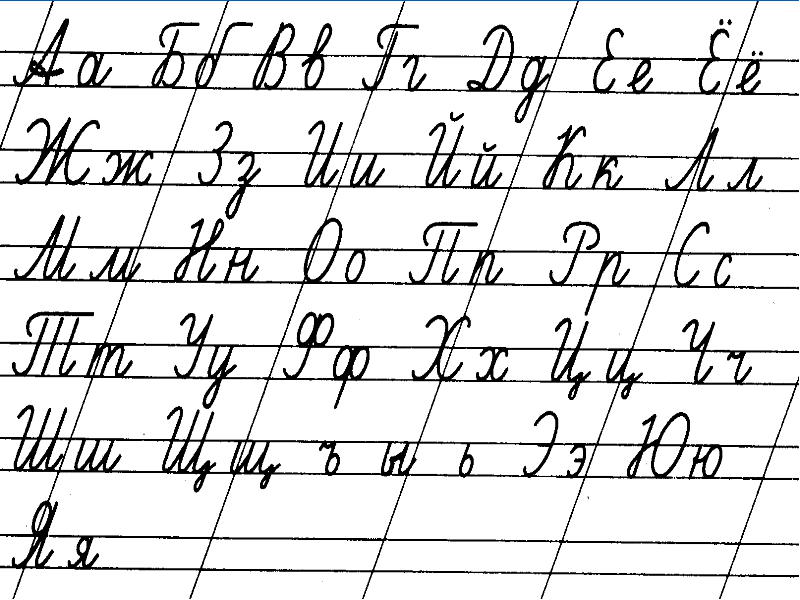 ӊ
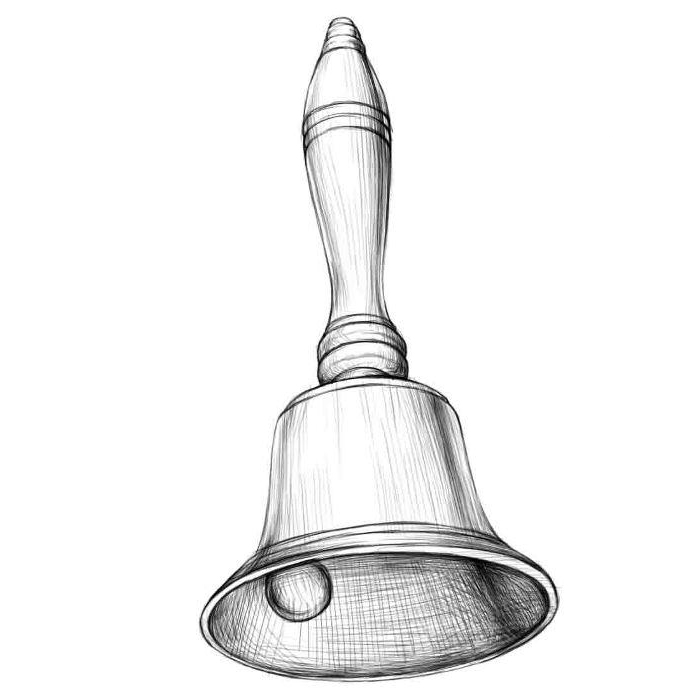 Хх
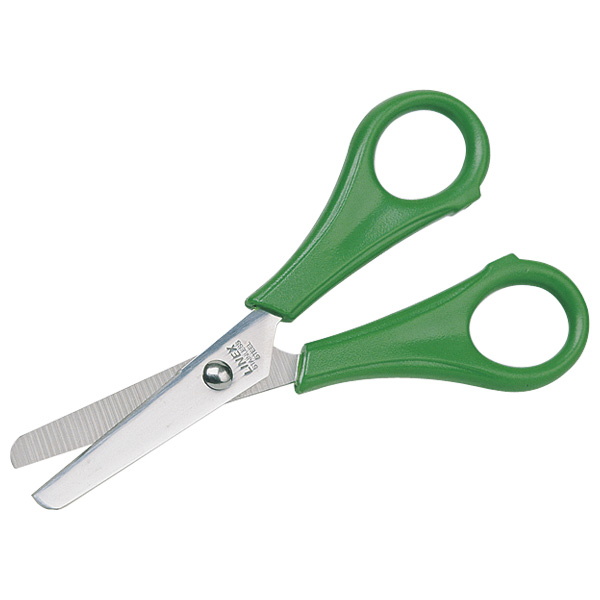 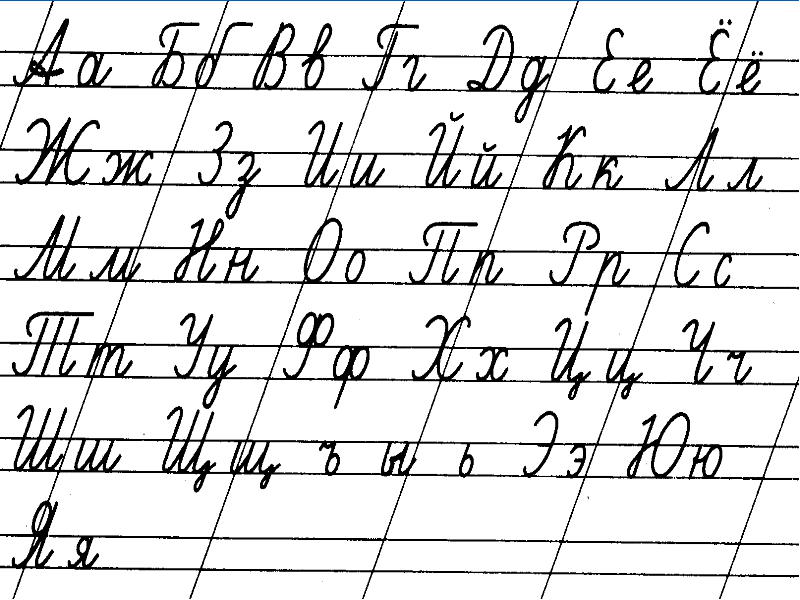 Зз
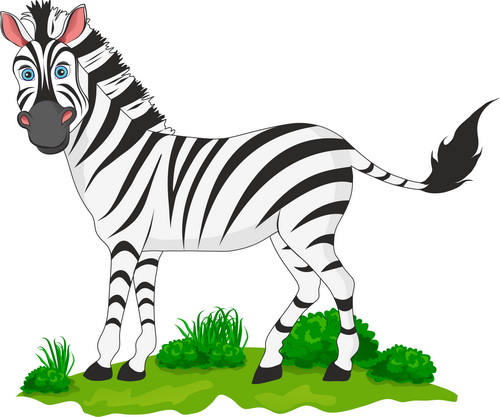 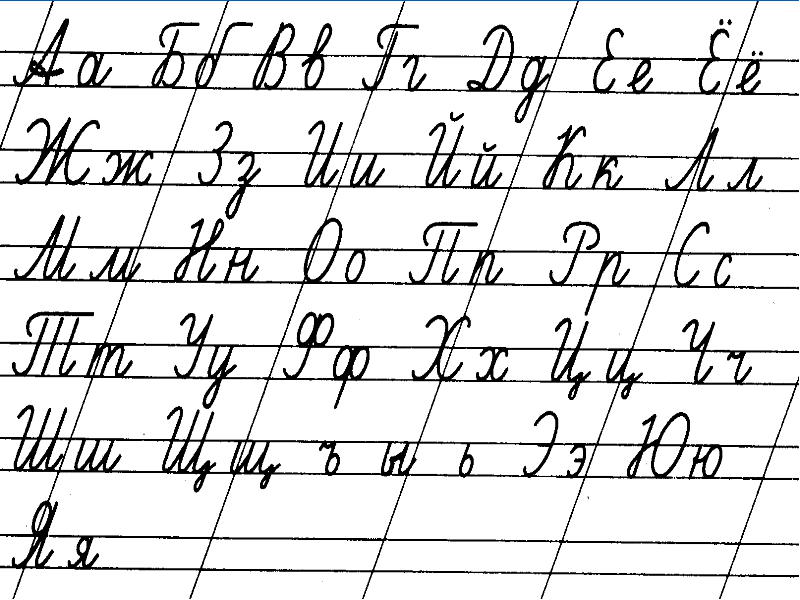 Жж
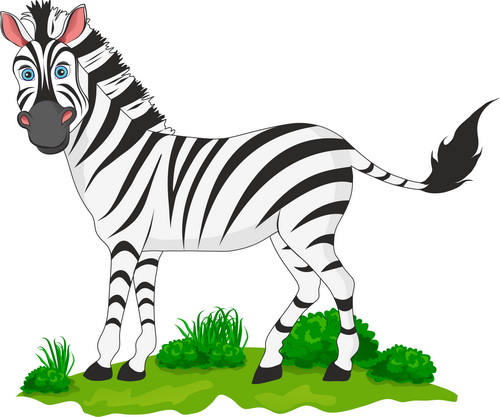 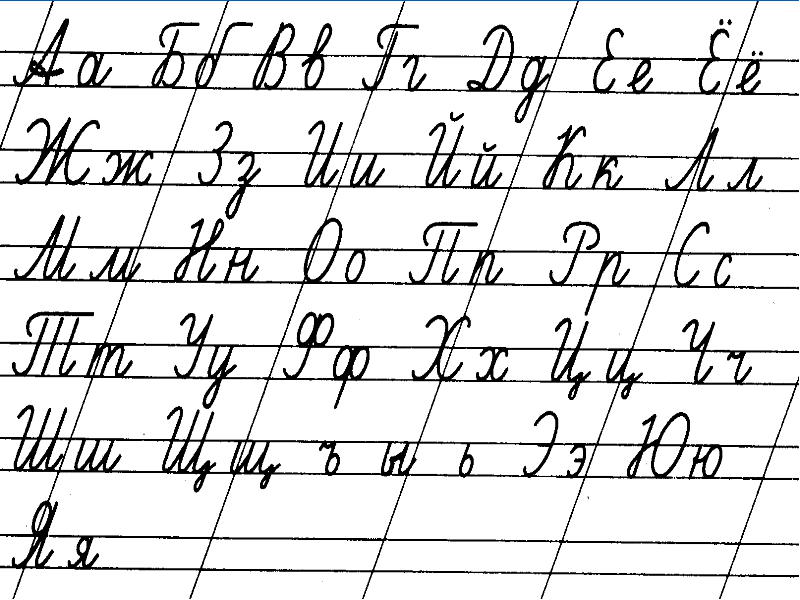 й
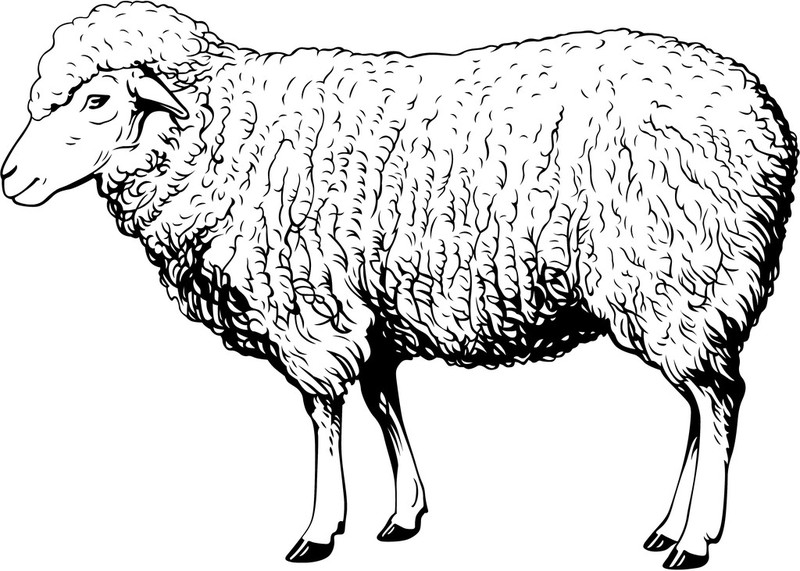 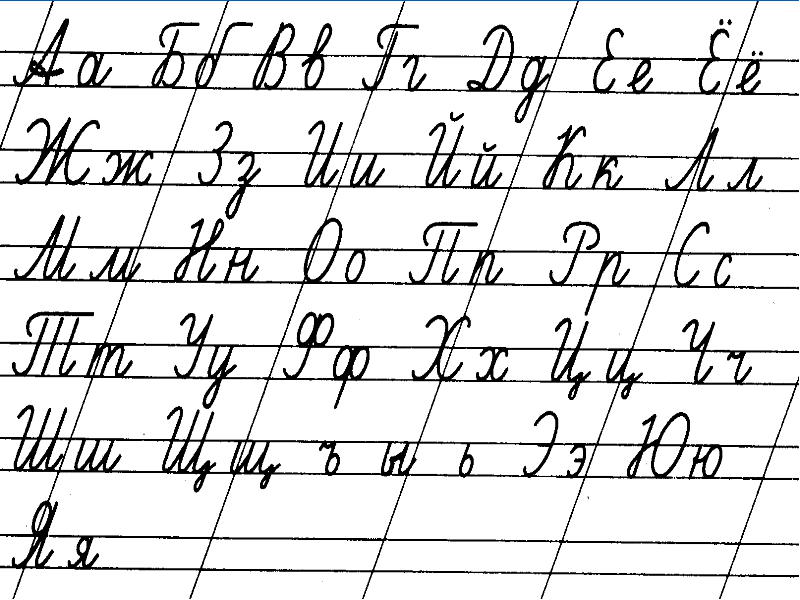 ъ
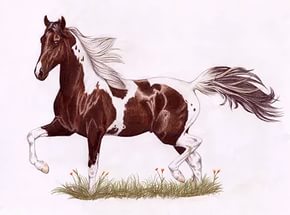 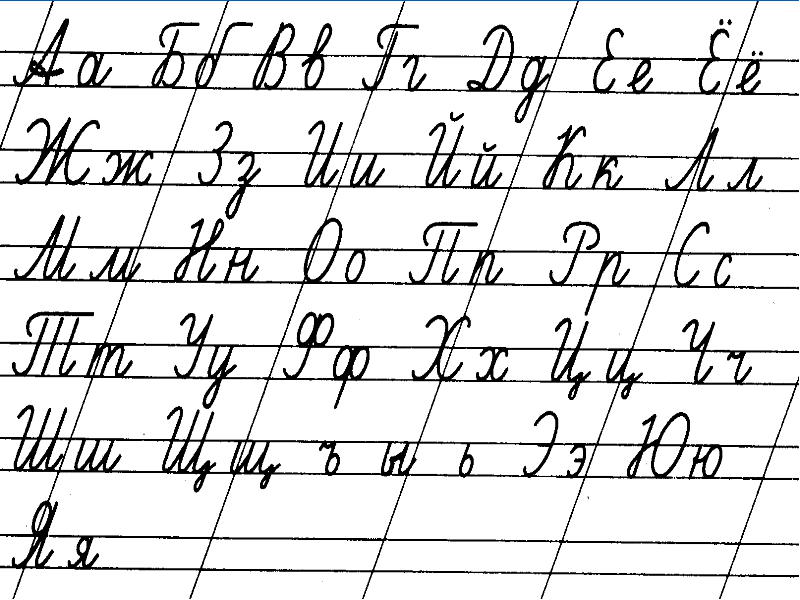 Ёё
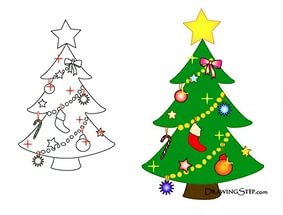 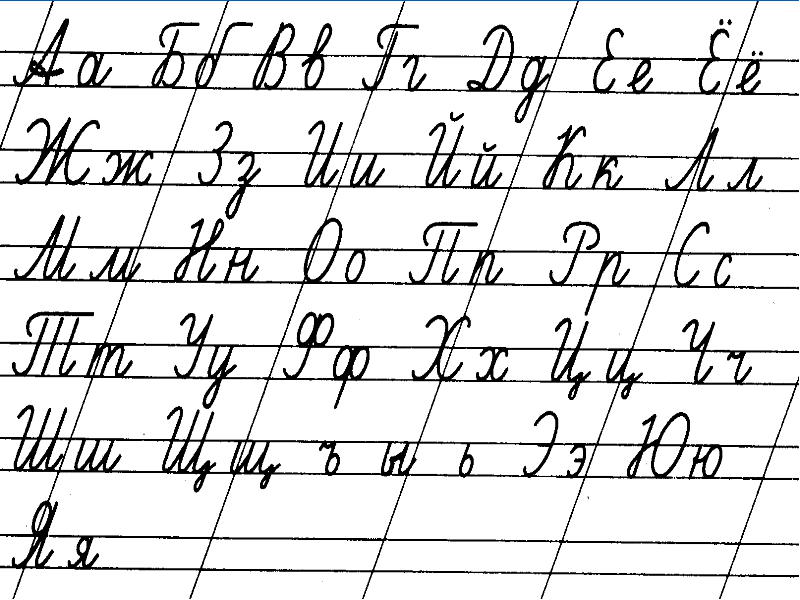 Юю
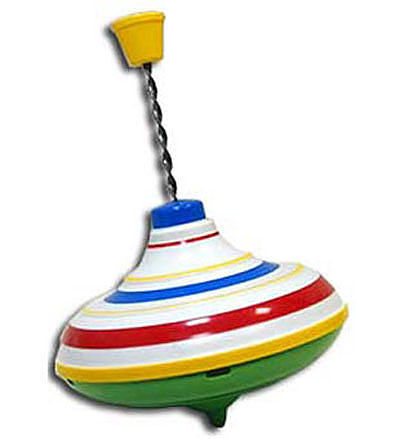 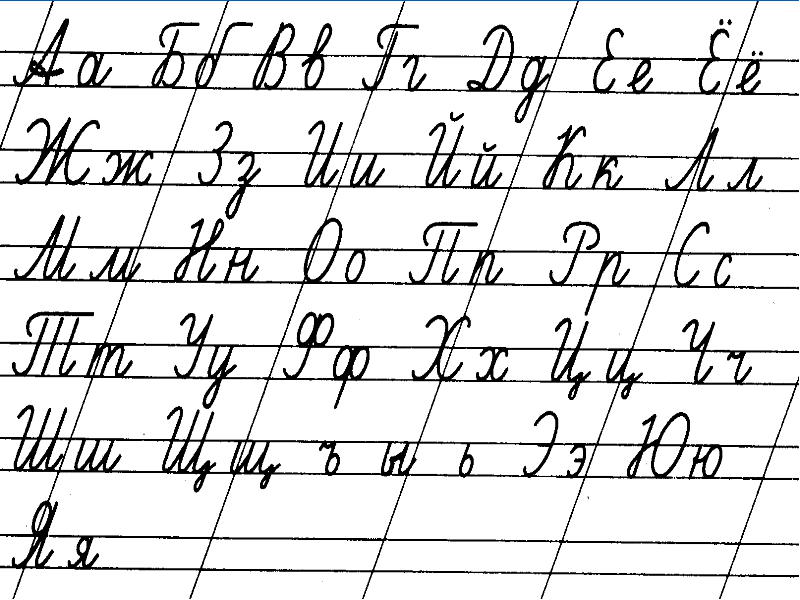 Яя
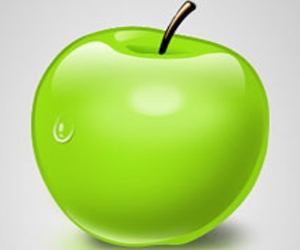 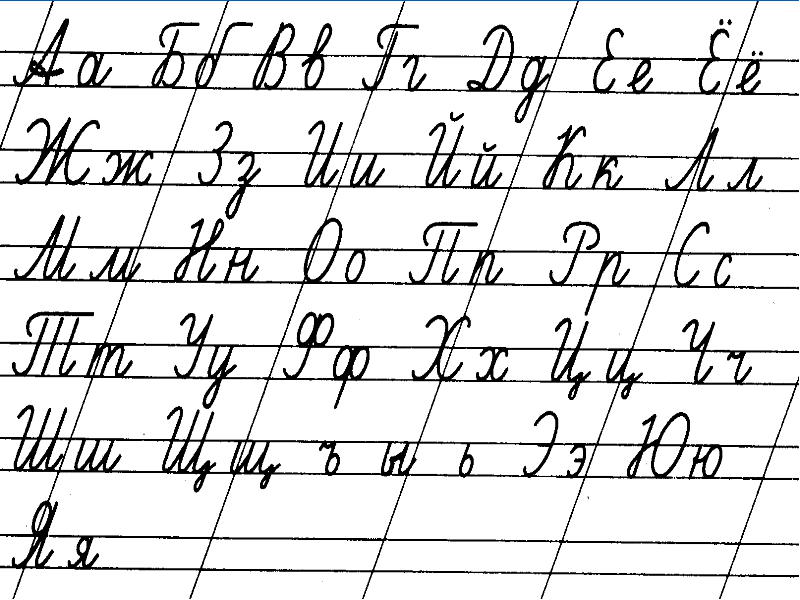 ь
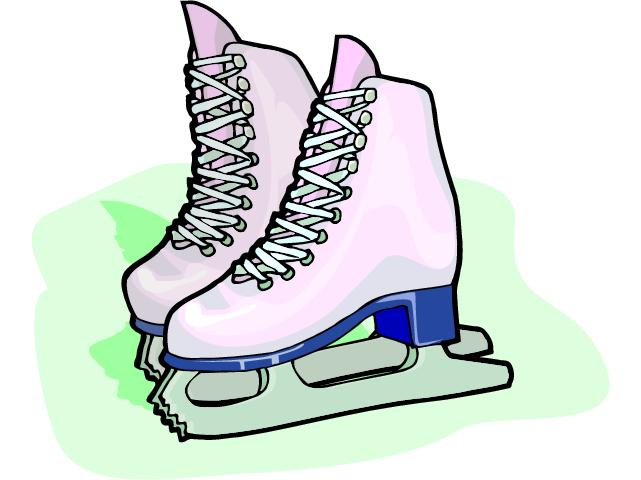 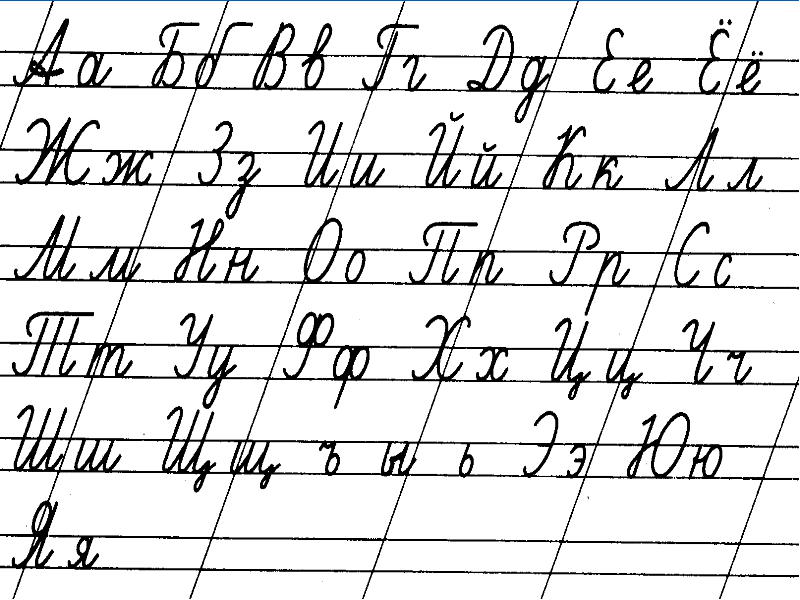 Фф
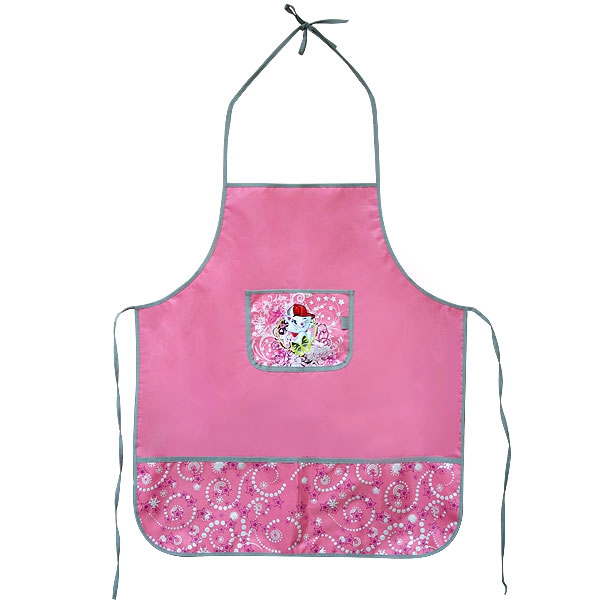 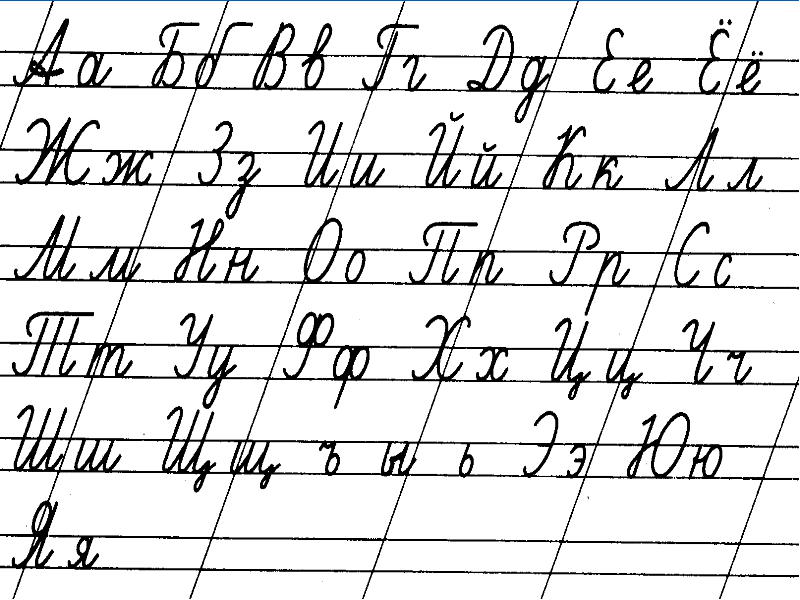 Цц
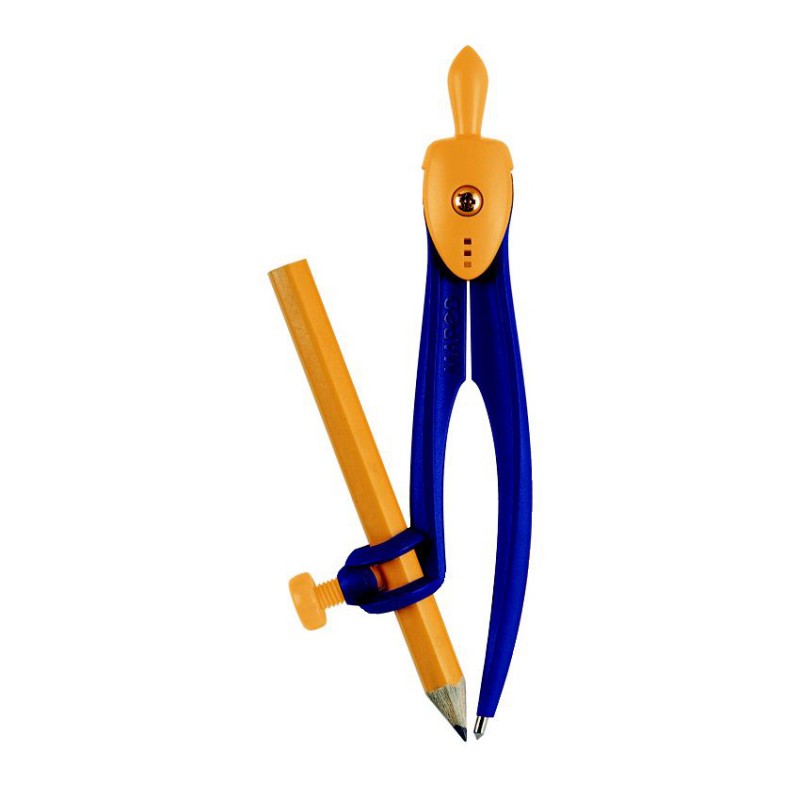 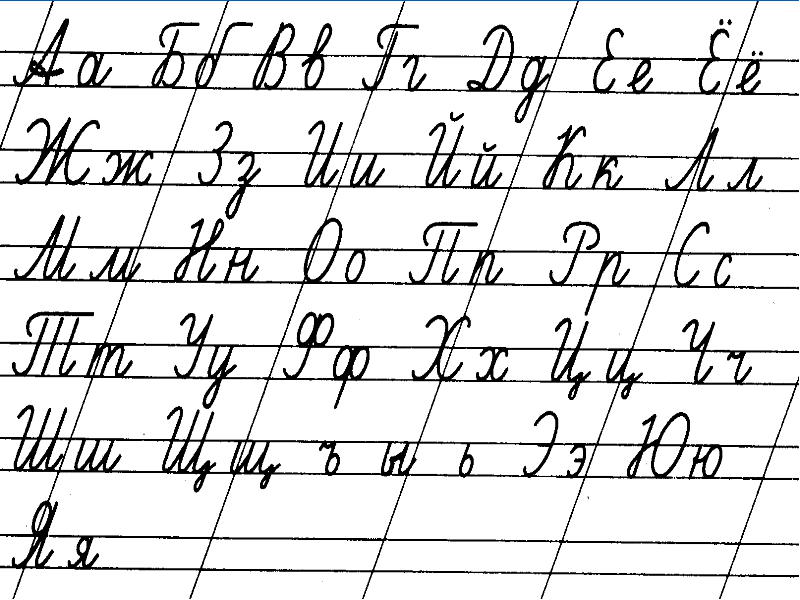 Щщ
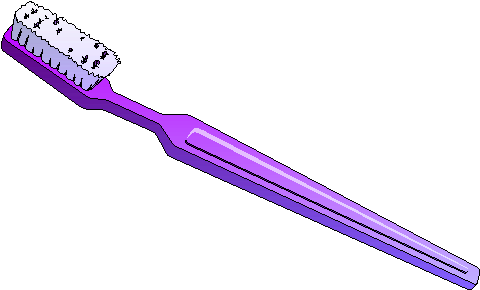 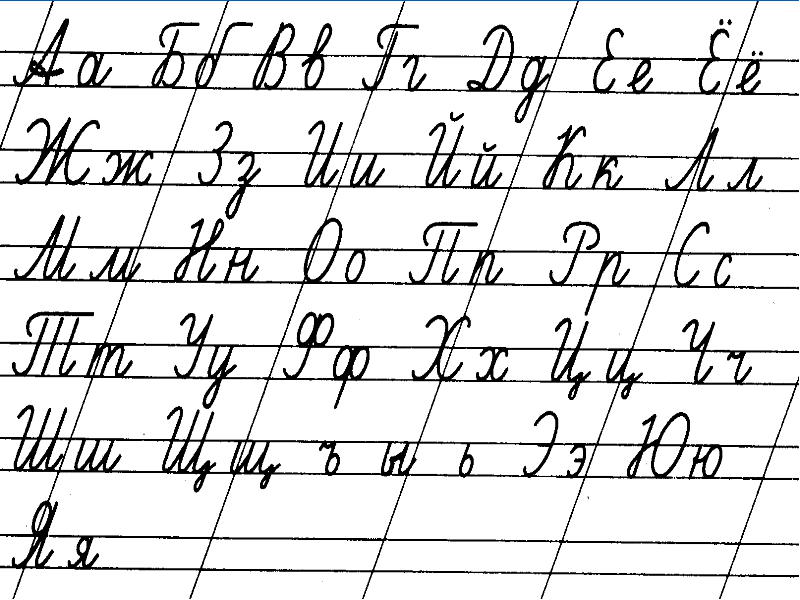